Boron Carbide: 
The Armor of Tomorrow
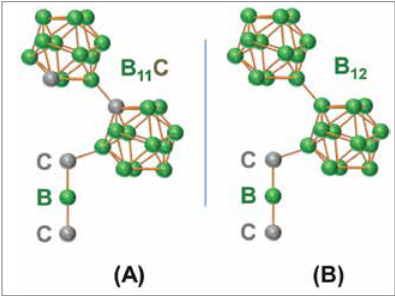 Vladimir Coon
Materials Science and Engineering
Texas A&M University
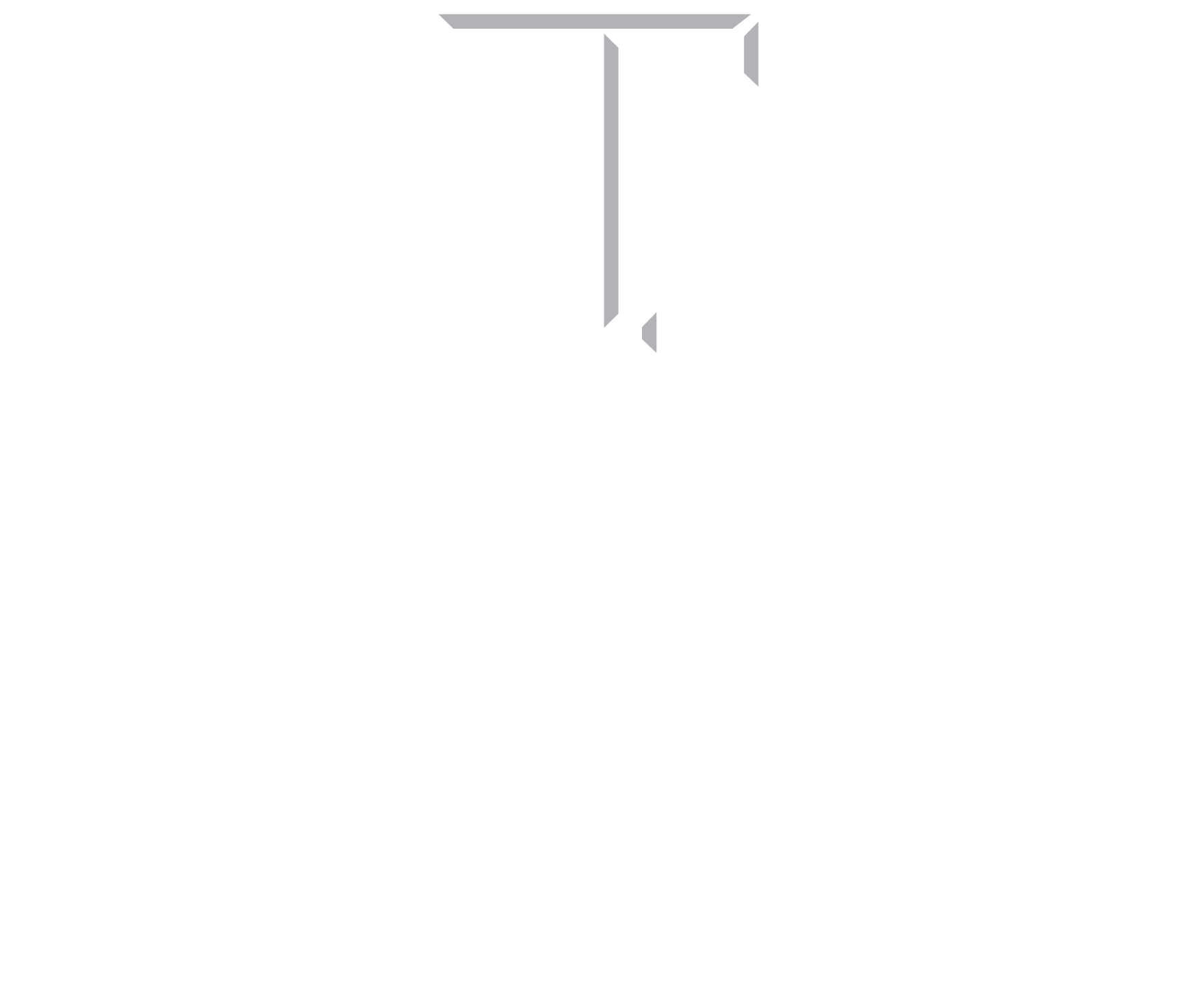 ‹#›
Khan et al., 2017
Boron carbide is a high performance ceramic which is well suited for use in body armor.
Developing lighter and less bulky armor is a necessary part of increasing US combat effectiveness.
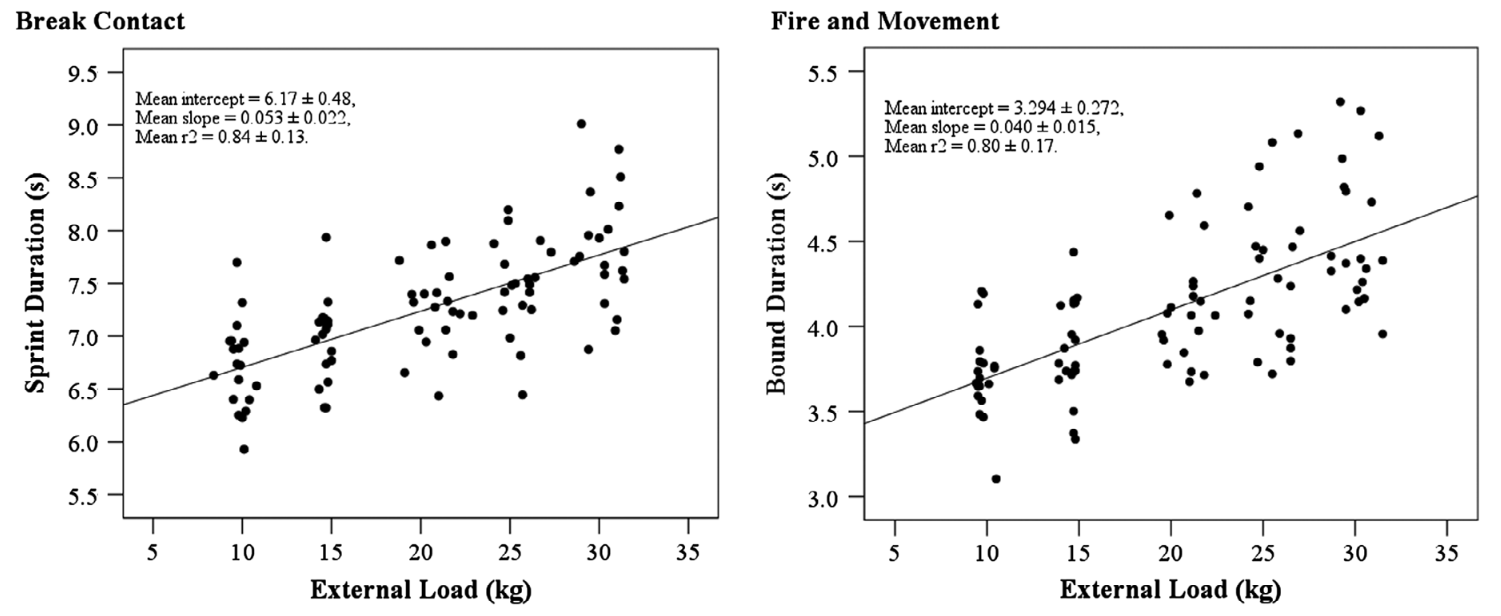 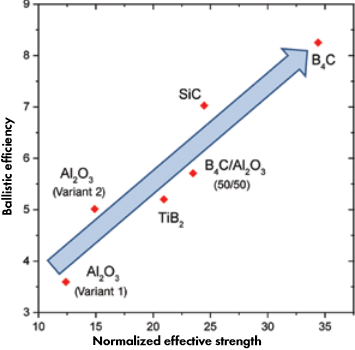 Boron Carbide is a high performance ceramic that may be usable in the next generation of body armor.
Boron carbide’s weaknesses appear to be manageable.
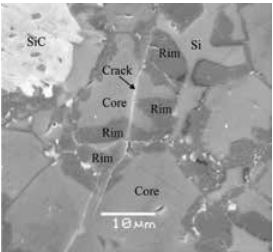 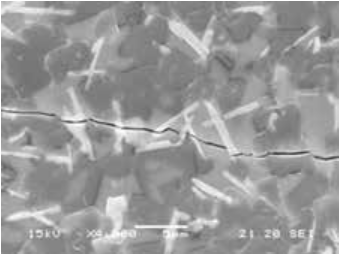 ‹#›
Developing lighter and less bulky armor is a necessary part of increasing US combat effectiveness.
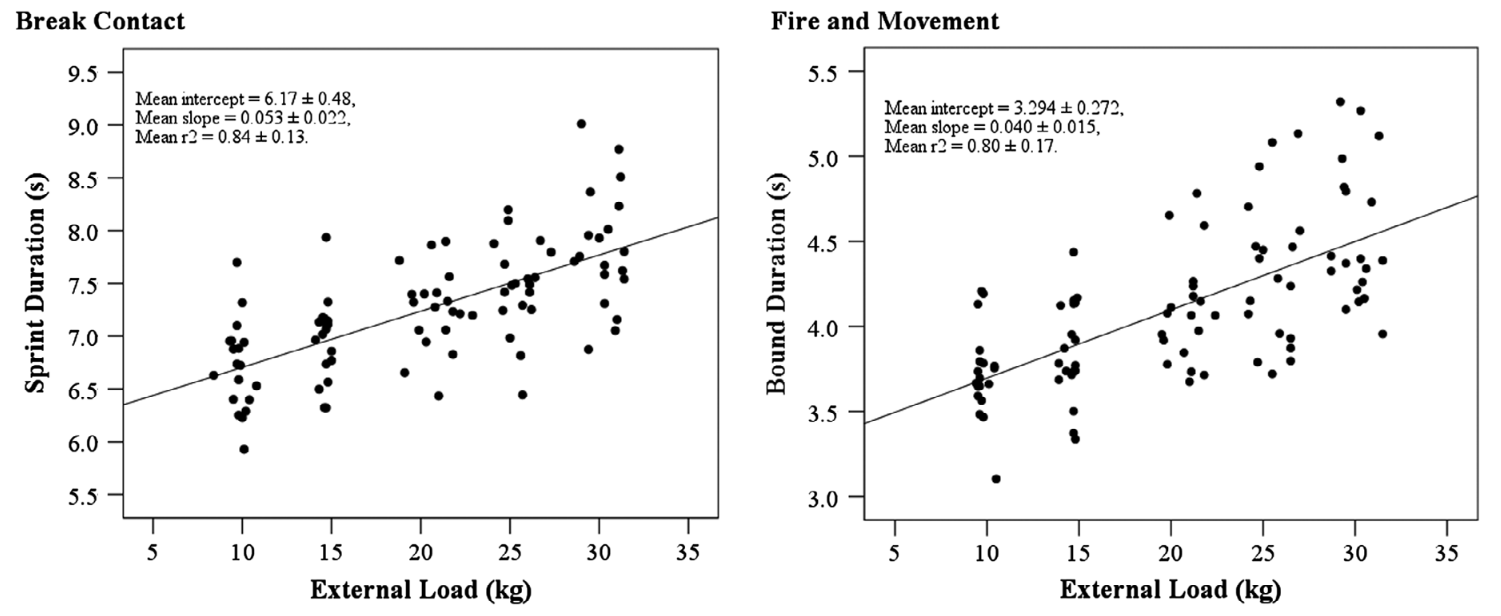 ‹#›
Hunt et al., 2016
Boron Carbide is a high performance ceramic that may be usable in the next generation of body armor.
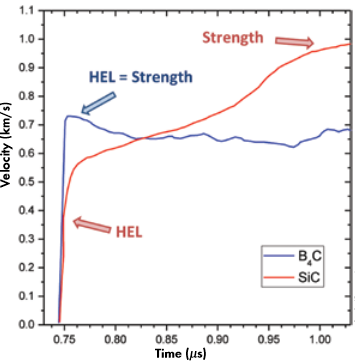 ‹#›
Khan et al., 2017
Boron carbide’s weaknesses appear to be manageable.
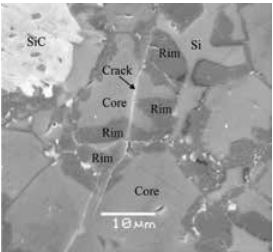 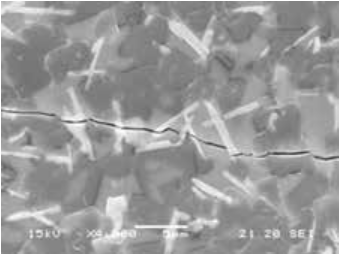 ‹#›
Hayun, 2017
In conclusion, Boron carbide composites are very fitting for use in body armor.
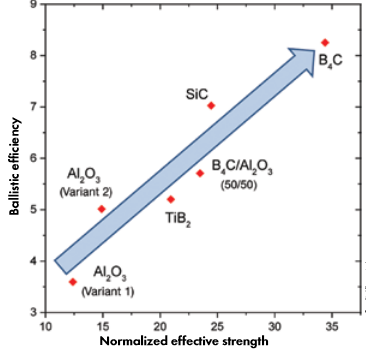 Lightweight armor is a necessity on the battlefield.
Boron carbide composites can perform well across many velocities.
Questions?
‹#›
Khan et al., 2017